MAGIC
MOMENTS
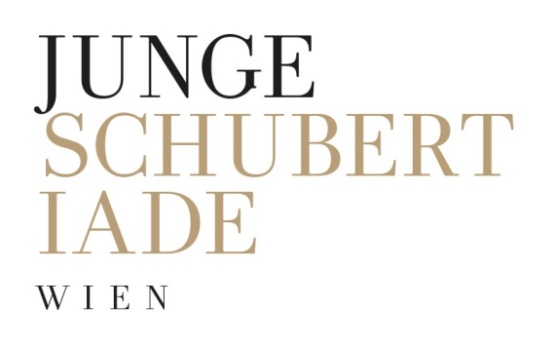 geht fremd
VARIATIO DELECTAT
Ein Liederabend der Unterschiede
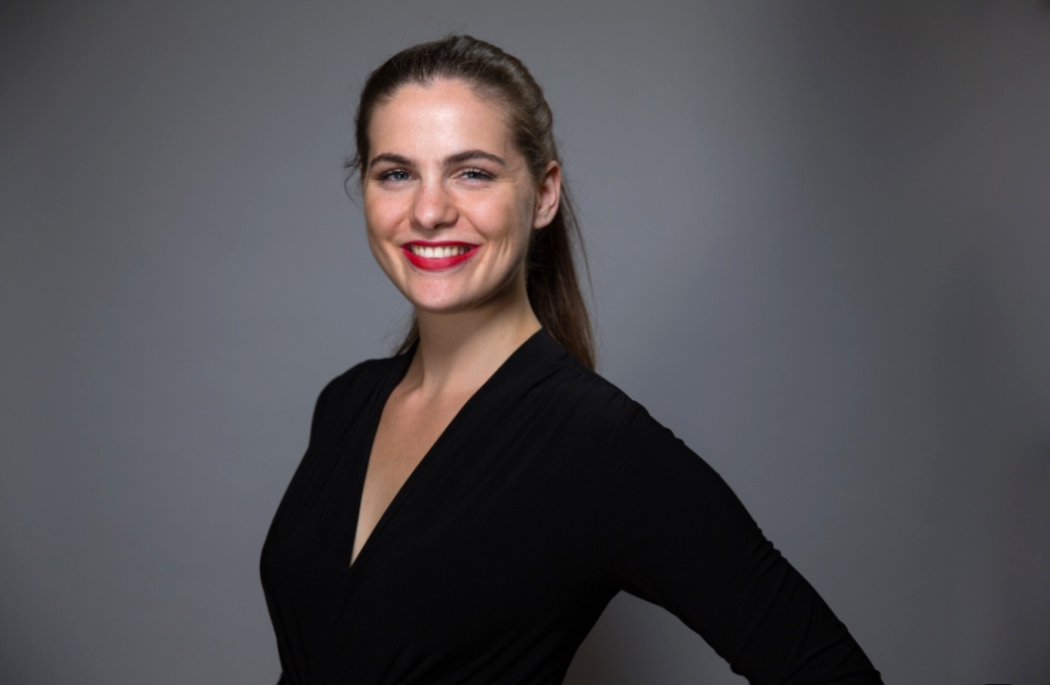 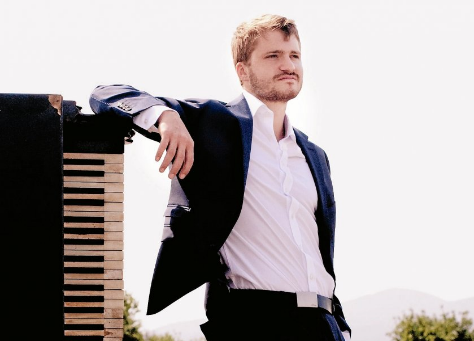 Sa, 19.6.2021
Fotos: T. Morikawa, J. Wesely
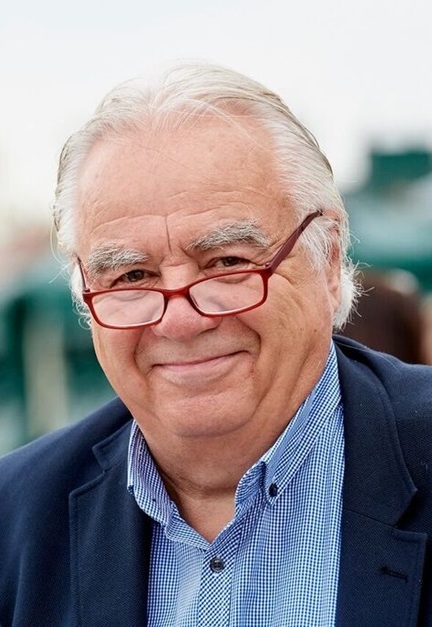 Kurt Deutsch
Gründer der JSW
„Für mich 
ist es ganz wichtig, 
den Künstlern auf Augenhöhe zu begegnen“.
Foto:  zVg
Patricia Nolz 
Mezzosopran
“Gott, gib mir 
die Gelassenheit, 
Dinge hinzunehmen, die ich nicht ändern kann, den Mut, Dinge zu ändern, 
die ich ändern kann, und die Weisheit, das eine vom anderen zu unterscheiden.”

                                Reinhold Niebuhr
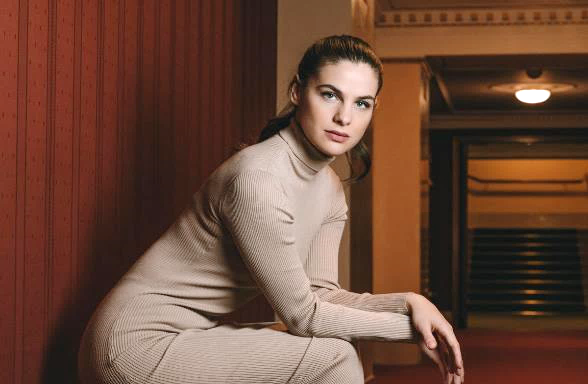 Foto: K. Leschanz
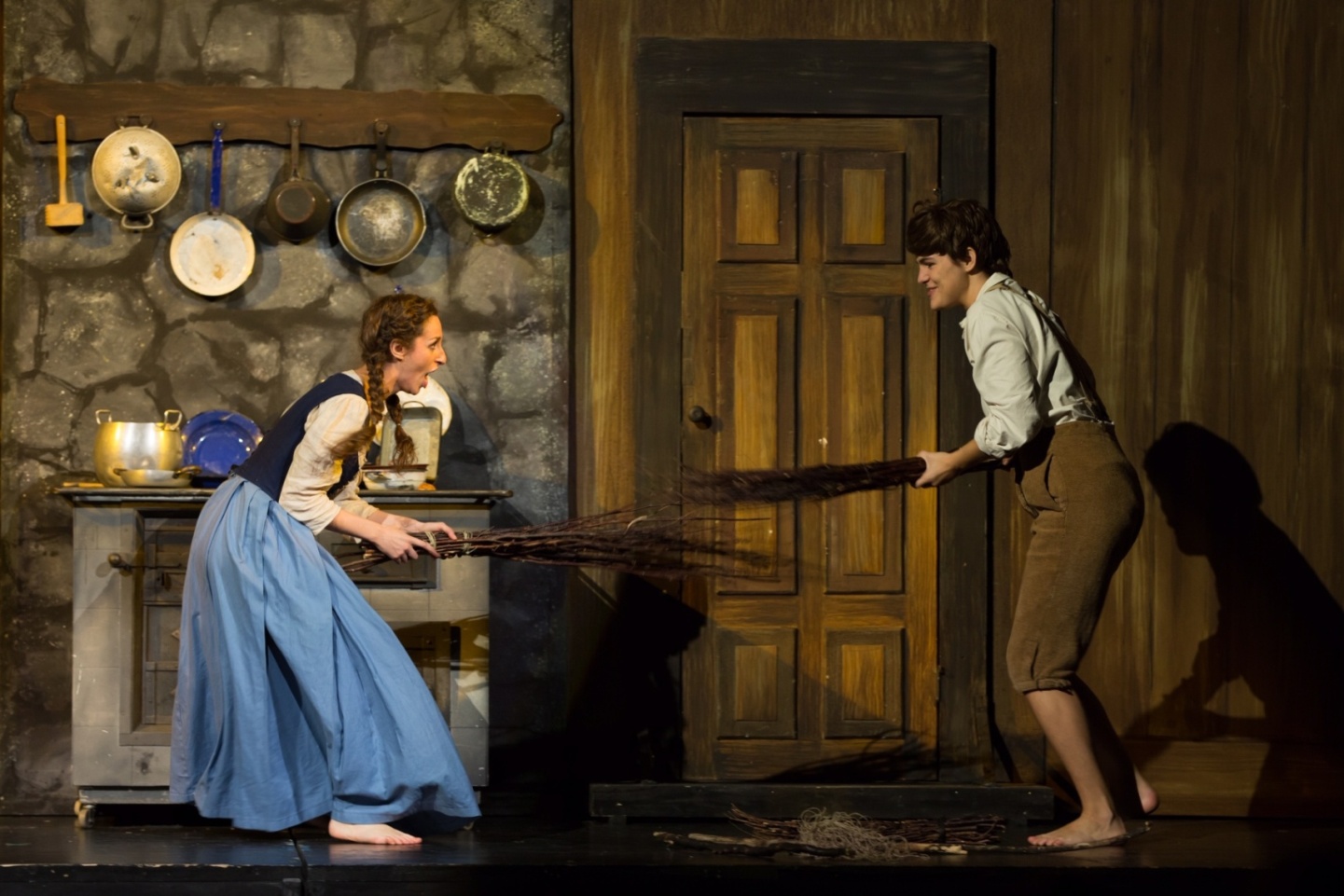 Als Hänsel in Hänsel und Gretel von E. Humperdinck, Schönbrunner Schlosstheater, 2016
Foto: Unbezeichnet
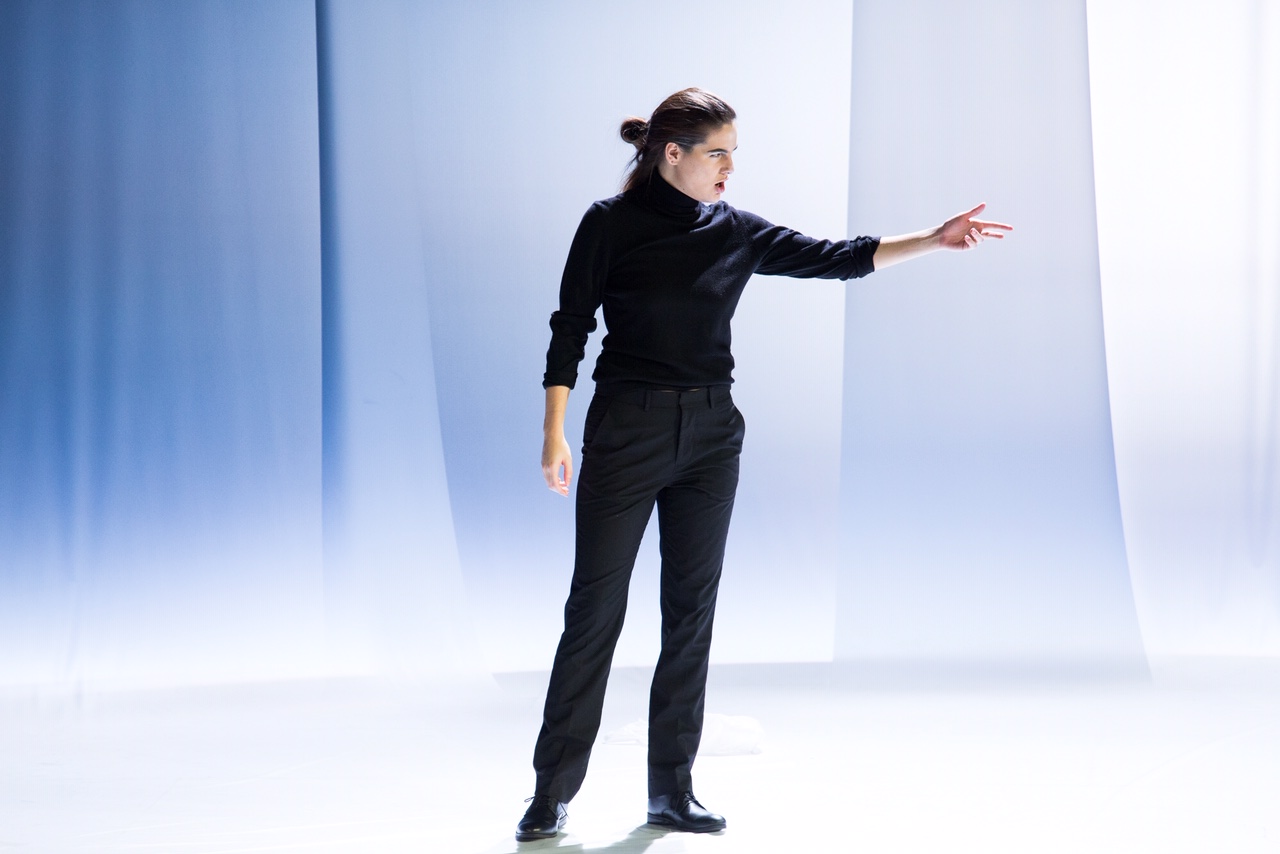 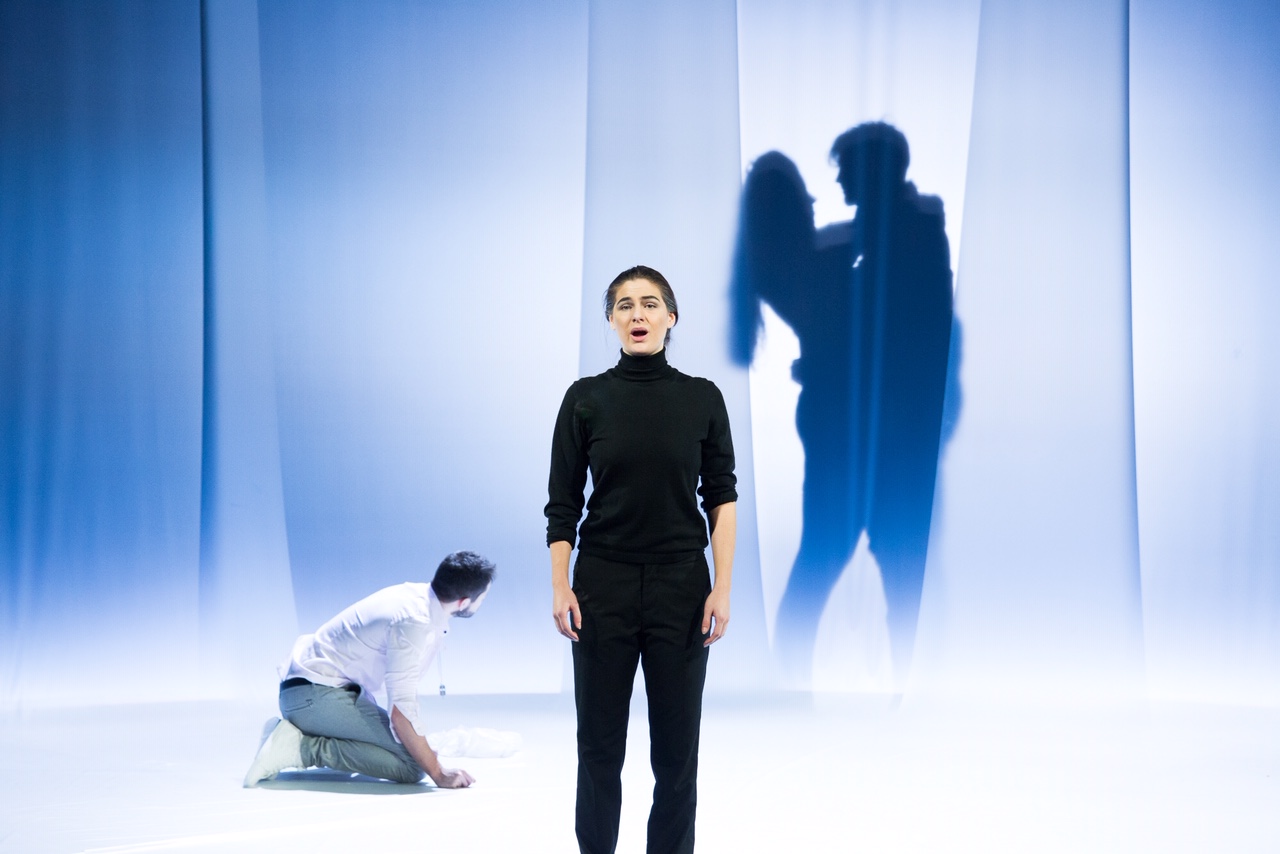 Als Oreste in gleichnamiger Oper von G. F. Händel, 2018
Foto: Unbezeichnet
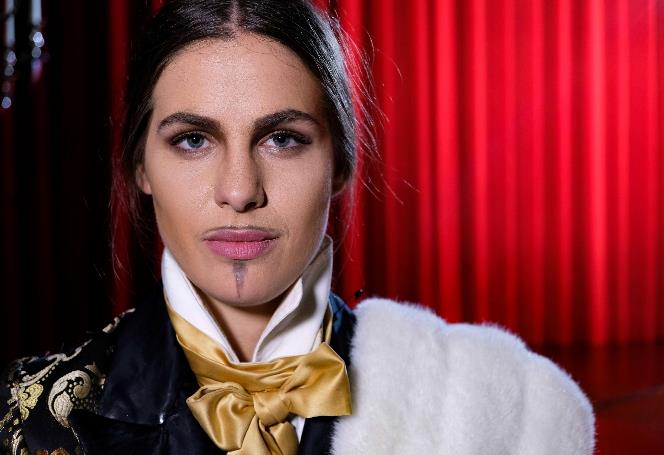 Als Prinz Orlofsky in Die Fledermaus von J. Strauss,
Herbsttage Blindenmarkt, 2019
Foto: R. Ferrigato
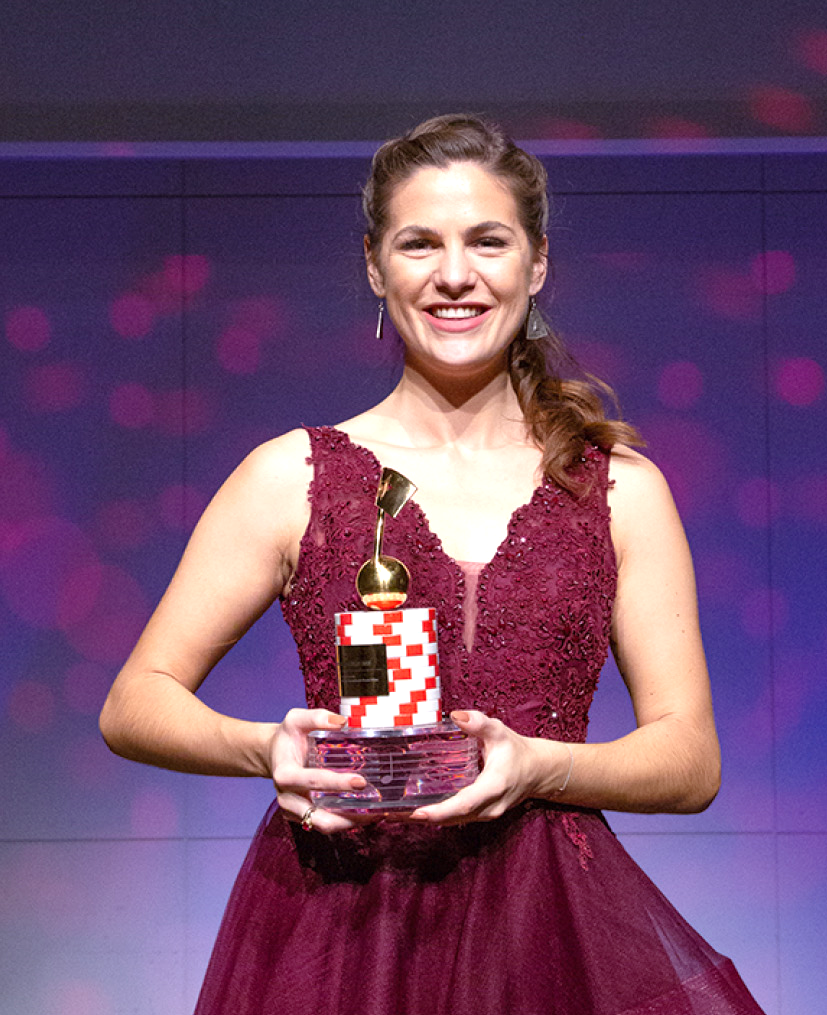 Als Gewinnerin 
des Casinos Austria 
Rising Star Awards 
2019
Foto: Unbezeichnet
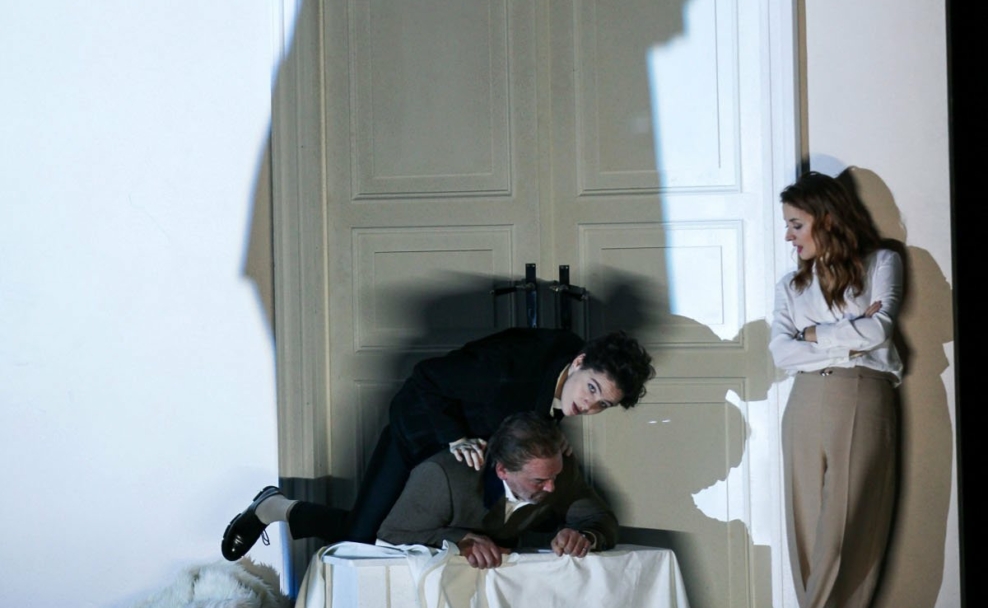 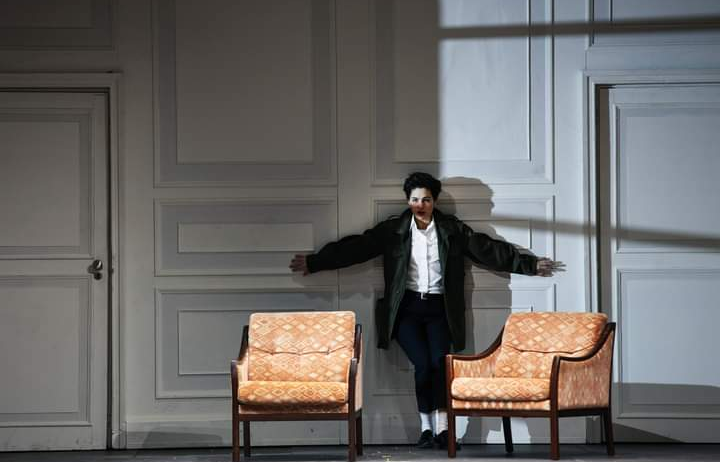 Als Cherubino in Le nozze di Figaro von W. A. Mozart, 
     Theater an der Wien, 2020
Foto: © APA/Schell
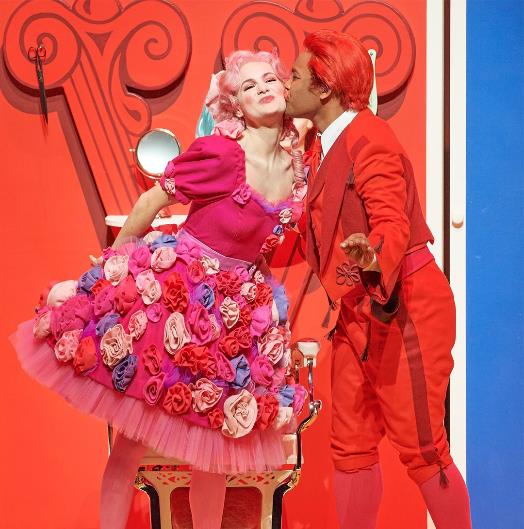 Als Rosina 
in Barbiers für Kinder 
von G. Rossini, 
Kinderopern-Fassung: 
A. Krampe 
Wiener Staatsoper, 
Mai 2021
Foto: © Wr. Staatsoper
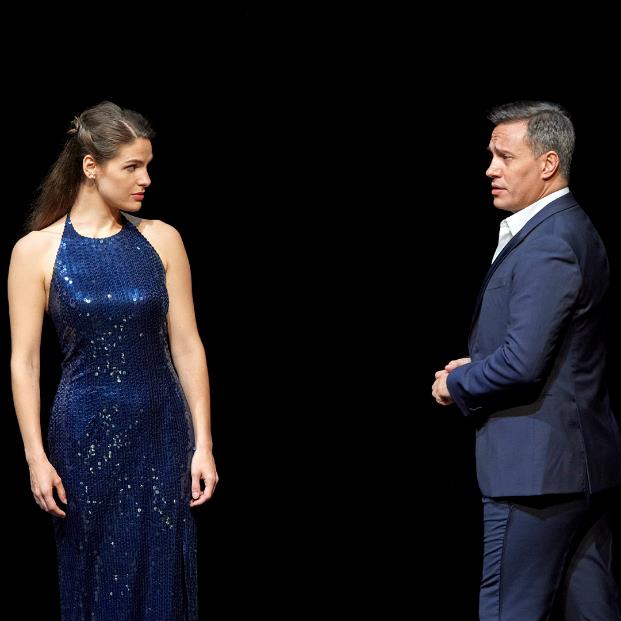 Im Duett mit Erwin Schrott bei der Spielzeitpräsentation,
     Wiener Staatsoper, Juni 2021
Foto: Wiener Staatsoper
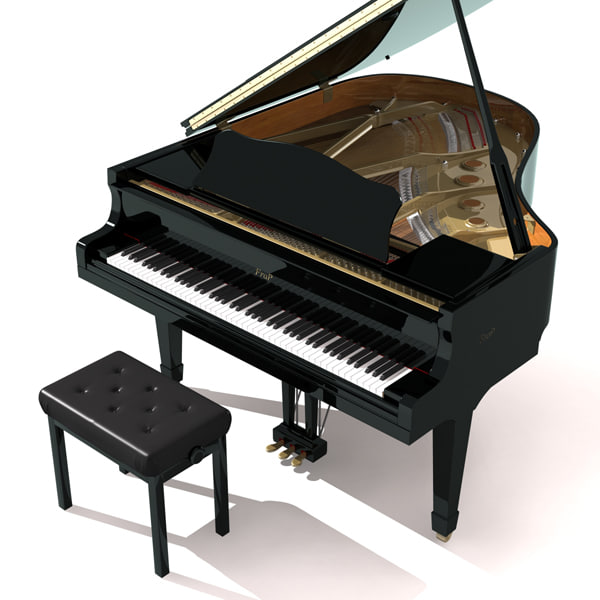 Klavierbegleitung
Andreas Fröschl  
  Pianist
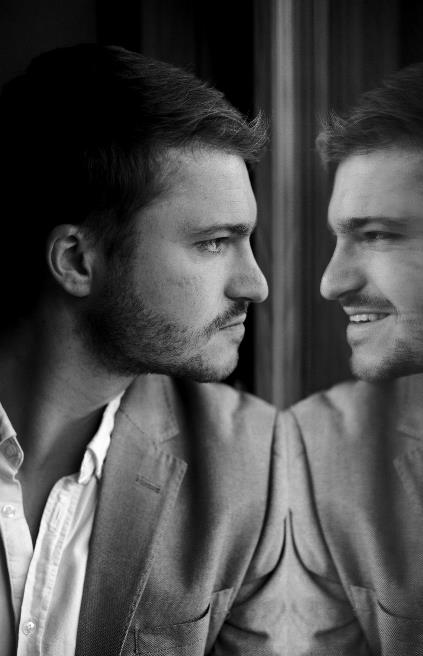 „Vielseitigkeit verhindert Routine”
Foto:  T. Pawel
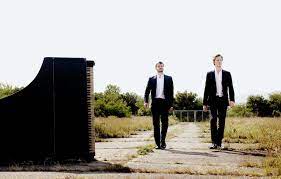 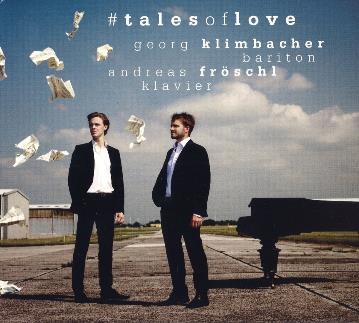 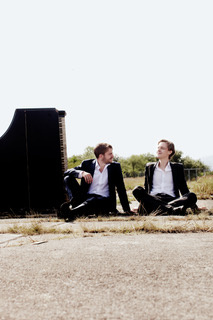 #talesoflove 
eine gemeinsame CD mit
 Georg Klimbacher, 
erschienen, 2016
Foto: J. Wesely
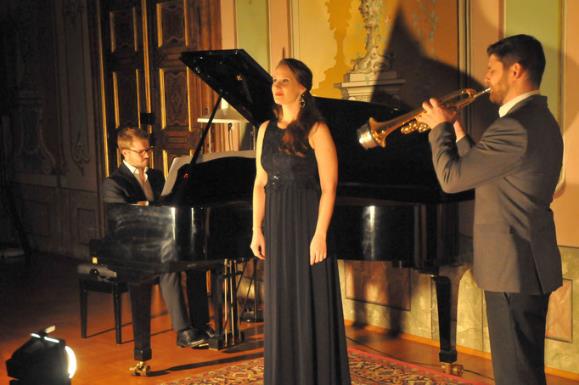 Konzert Unser Liebesliederbuch 
mit Theresa Dax und Michael Dax (Trompete), 
Barocksaal des Stiftes Vorau, 2019
Foto: H. Pachernegg
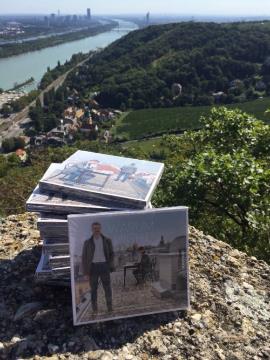 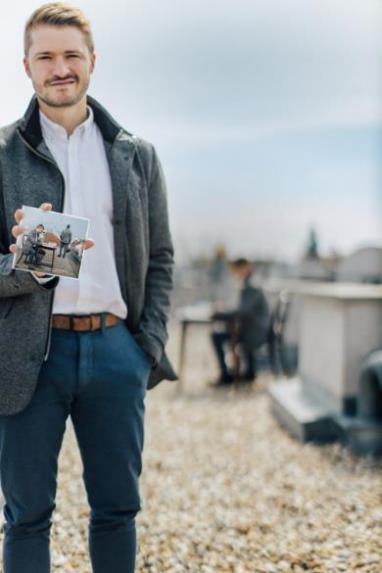 Präsentation des ersten 
Solo-Albums Warum nicht, 
erschienen 2019
Fotos:  Unbezeichnet
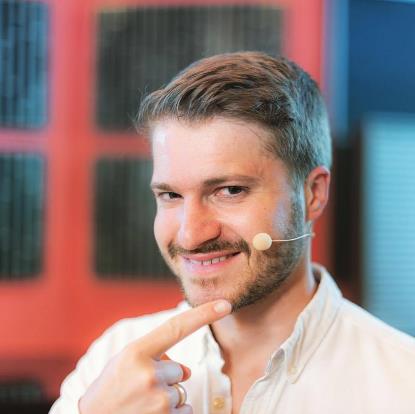 Bei Aufnahmen des Kabarett-Teils des CD-Projekts, 
2018
Foto:  Unbezeichnet
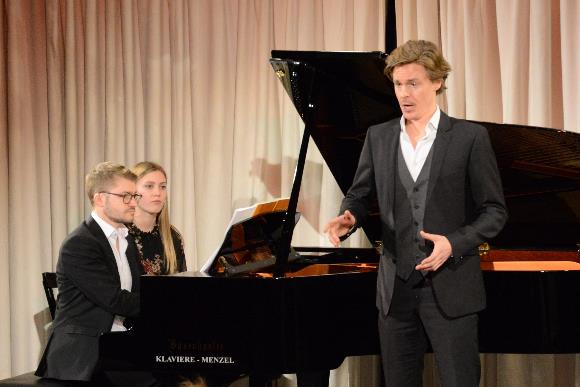 Liederabend Winterreise von F. Schubert, 
mit Georg Klimbacher, 
Amthof, 2020
Foto:  A. Cernic
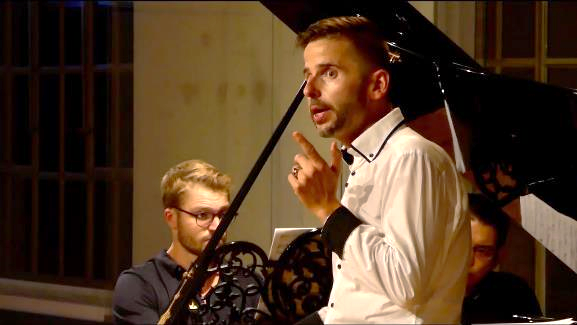 Liederabend mit Daniel Johannsen, Wien, 2020
Foto: Unbezeichnet
Wir wünschen Ihnen  
gute Unterhaltung !